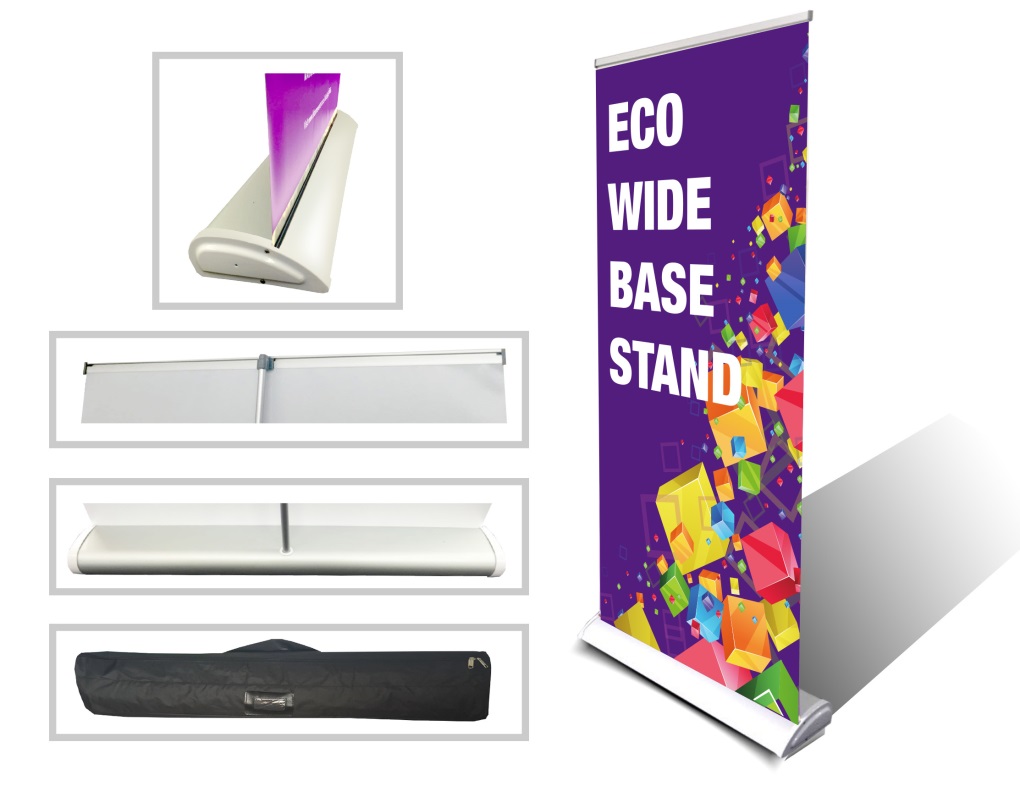 Ad Solution
Advertising
What we Do
BTL Activities
Mobile Float
Bill Boards/Hoardings
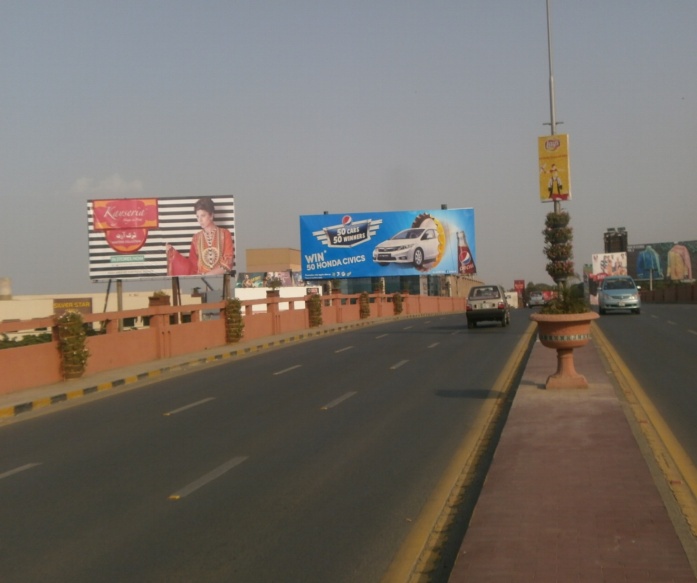 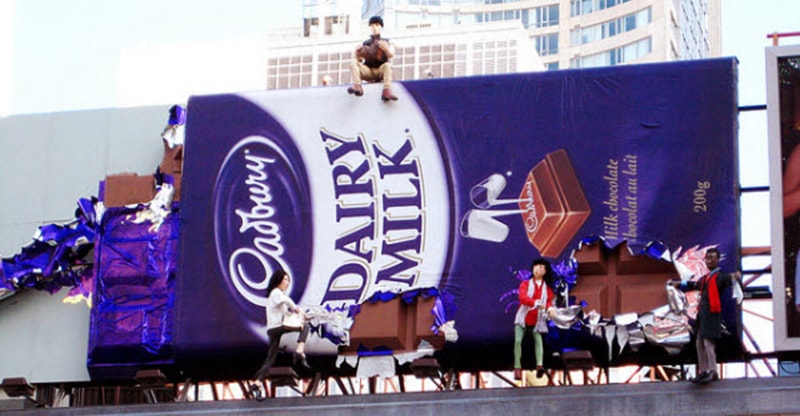 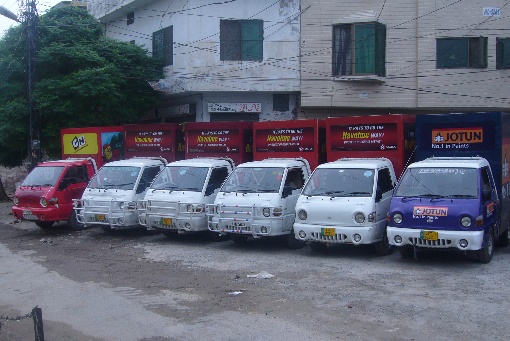 All Kinds of Pana Flex /Vinyl Printing
Offset Printing
X/Rollup Stand
Signage (New installation and Maintenance)
Ad Solution
Advertising
Proposal for
Billboards in Gujranwala
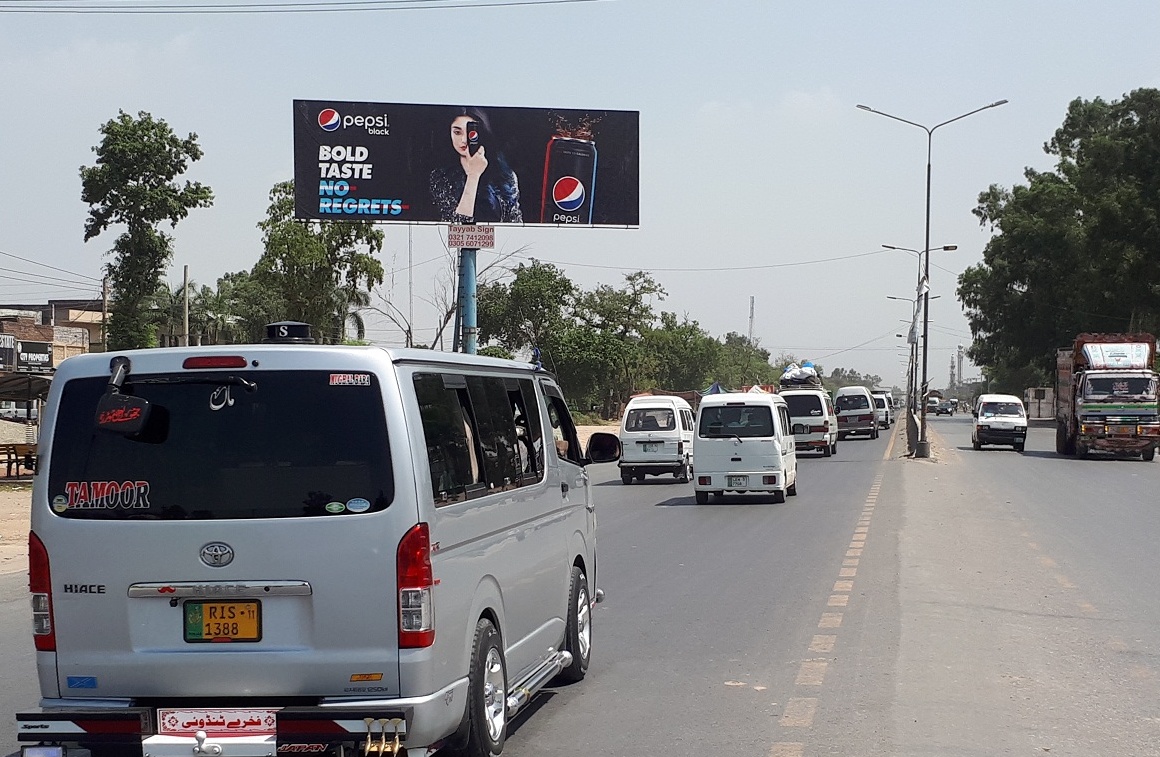 Gujranwala
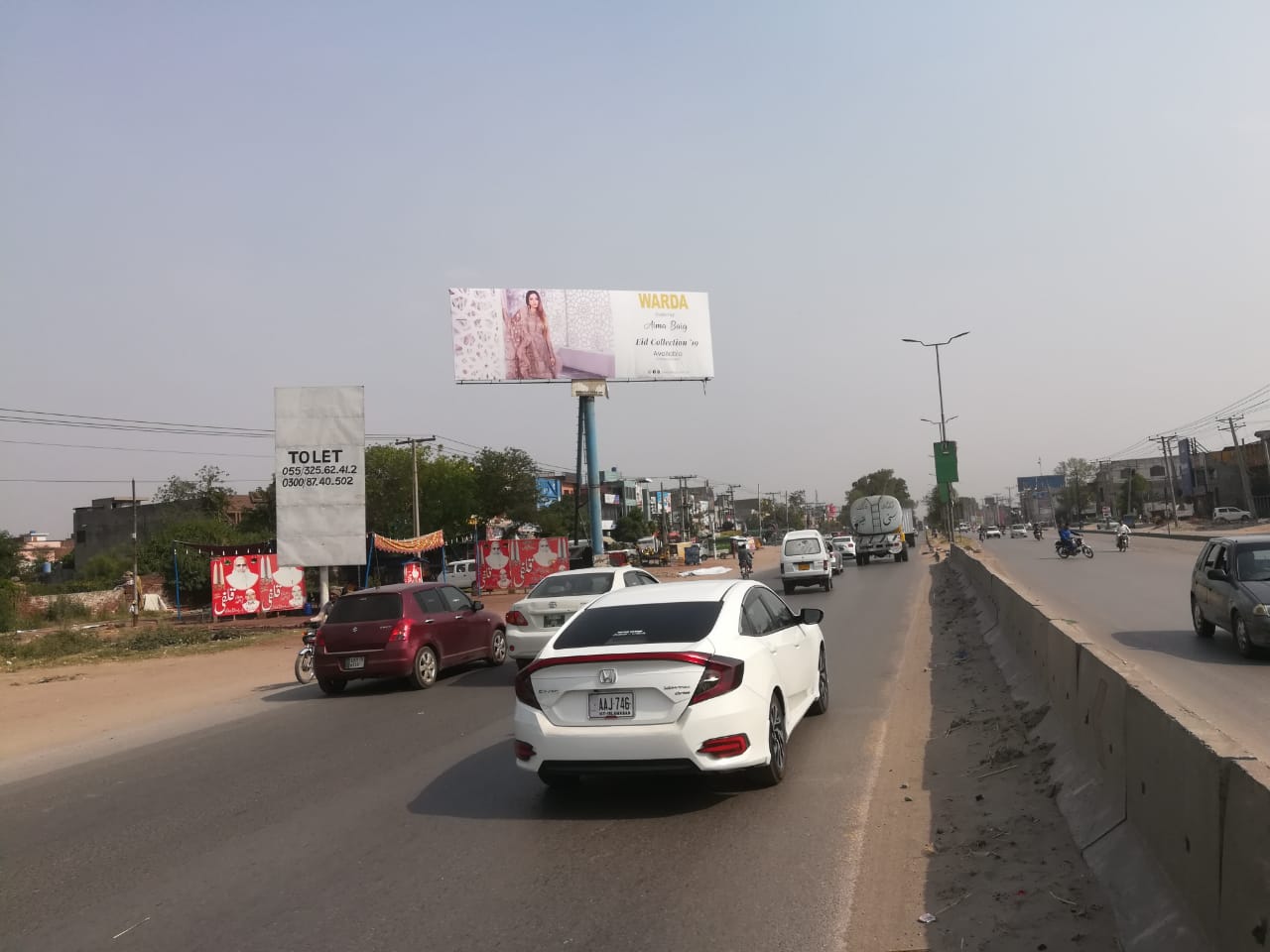 Gujranwala
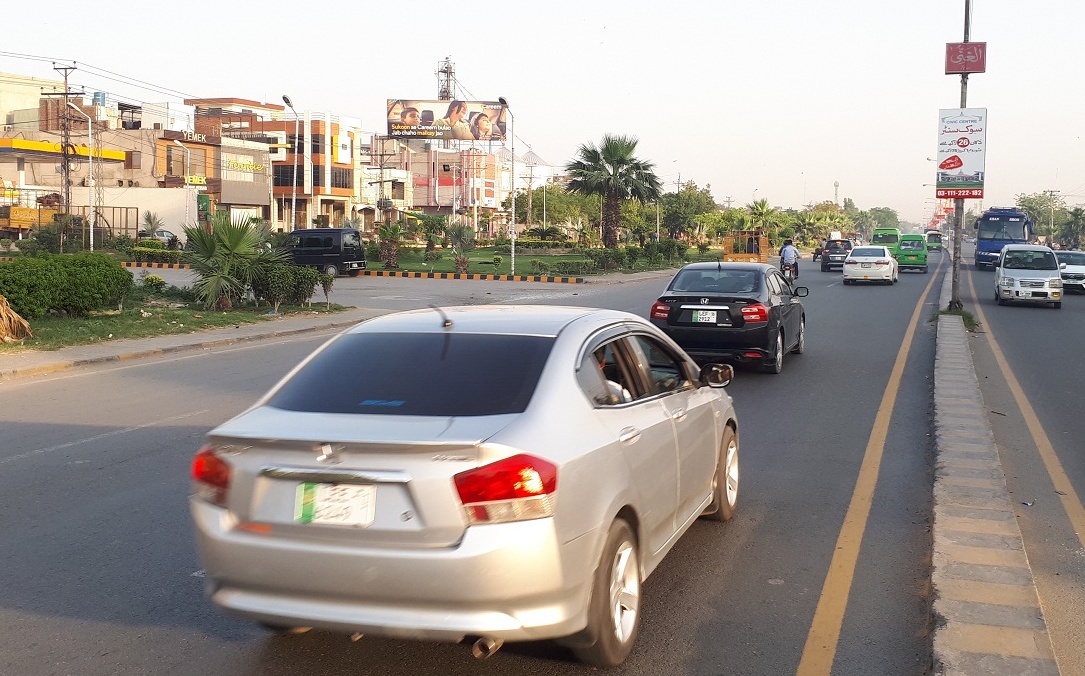 Gujranwala
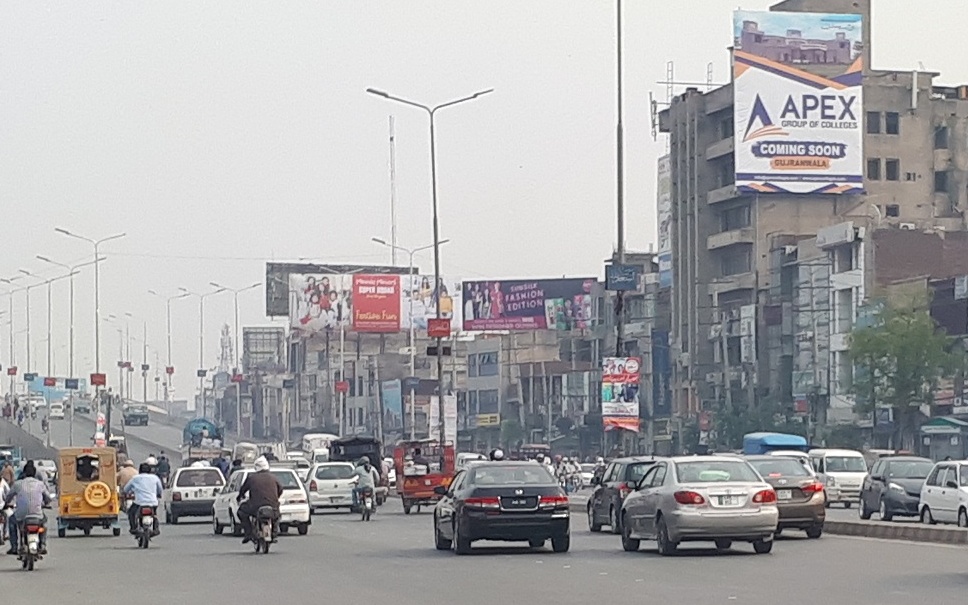 Gujranwala
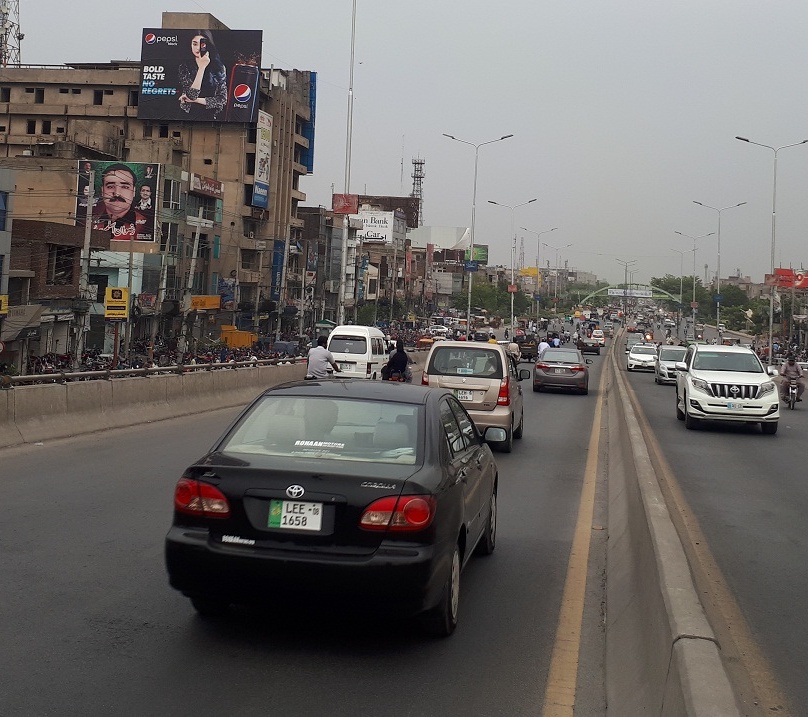 Gujranwala
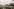 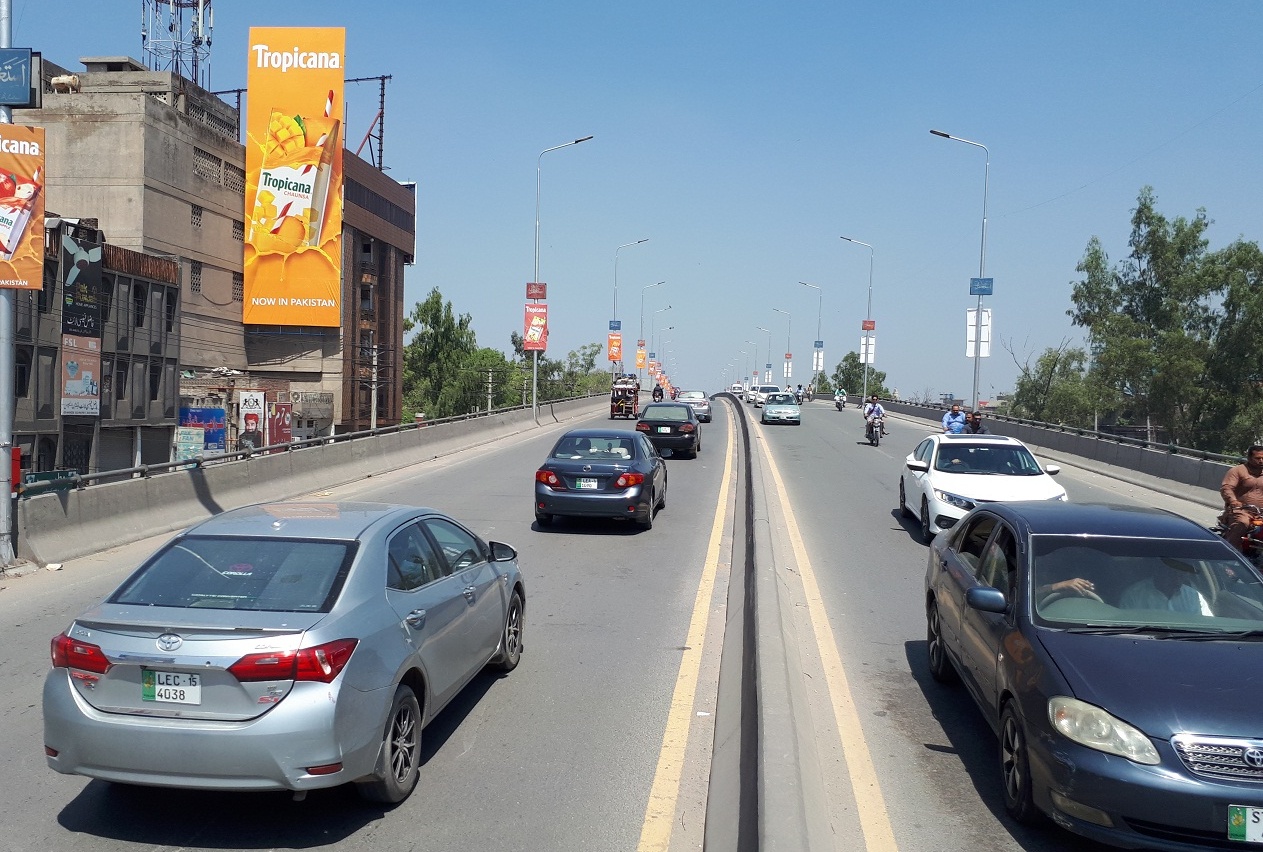 Gujranwala
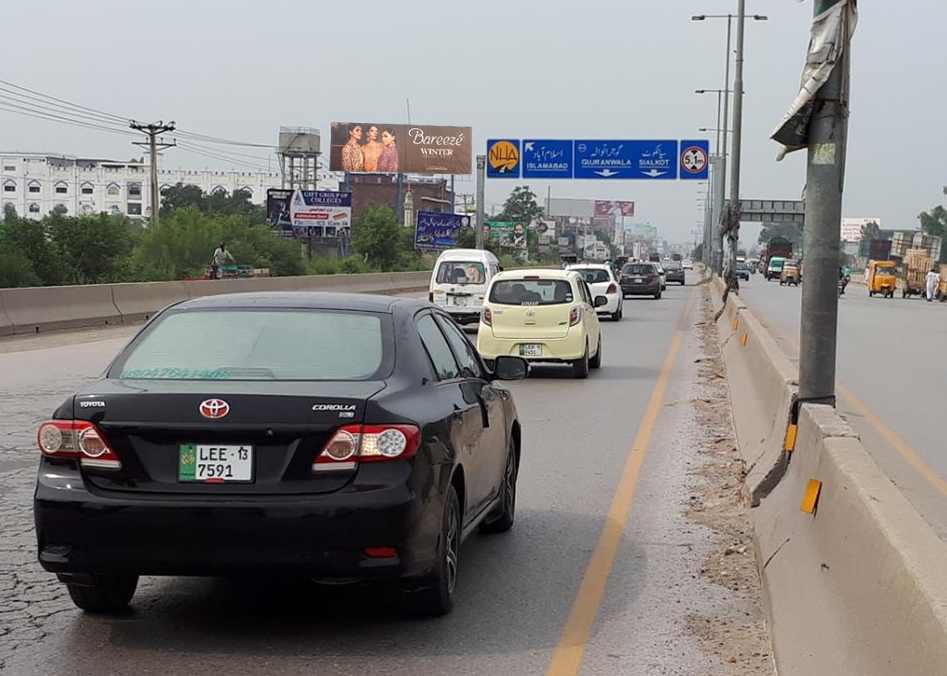 Gujranwala
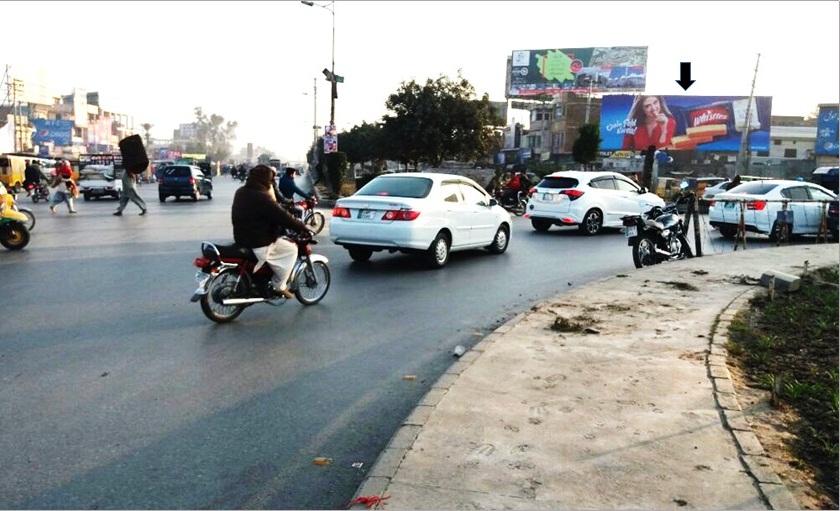 Gujranwala
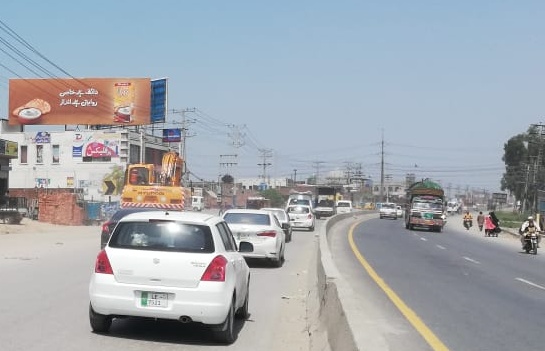 Gujranwala
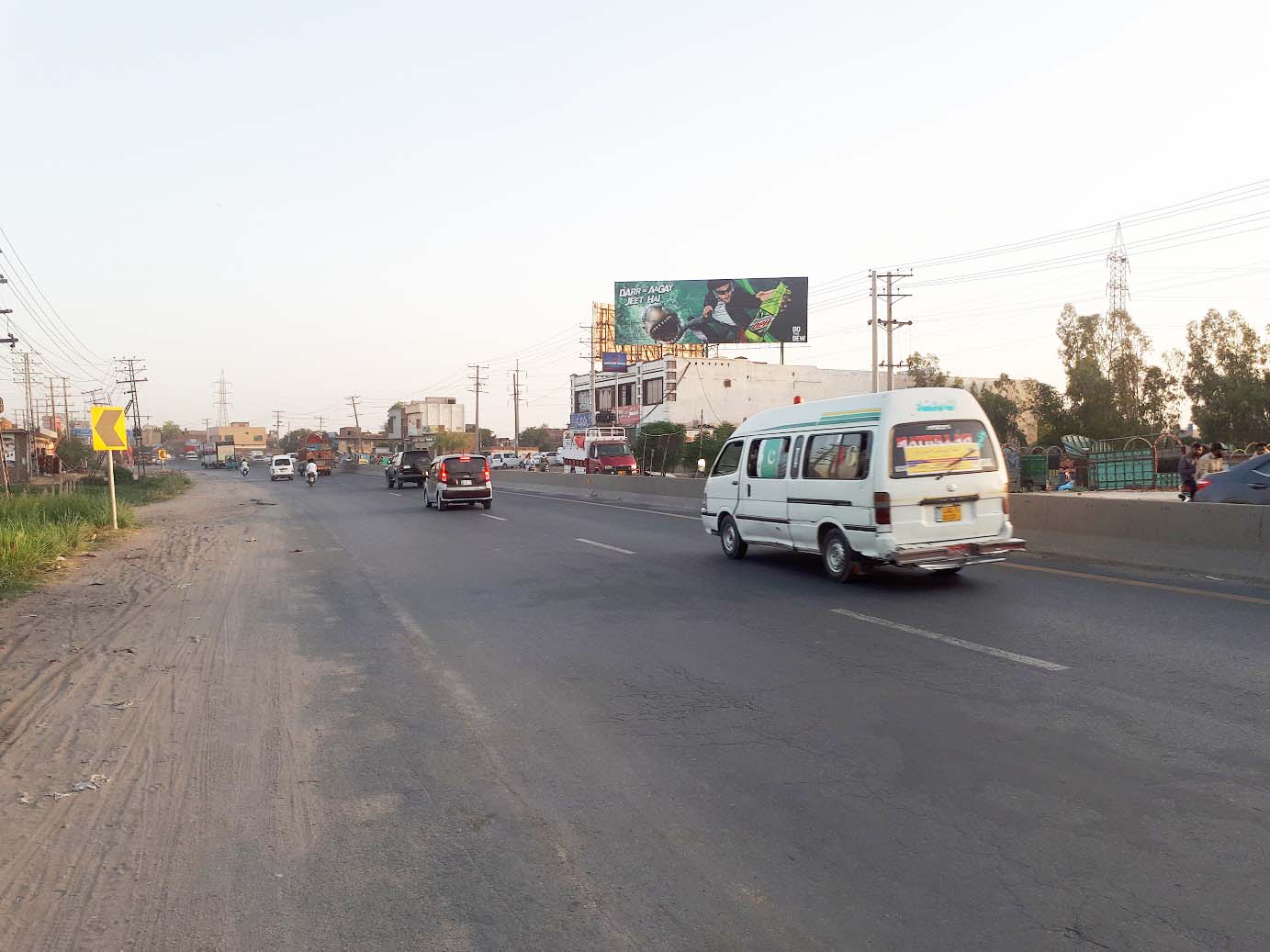 Gujranwala
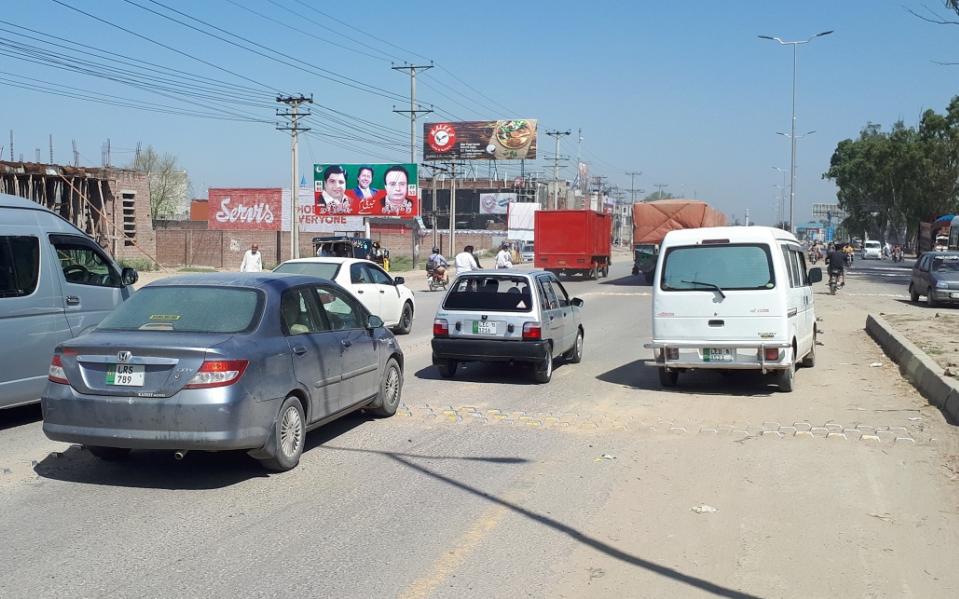 Gujranwala
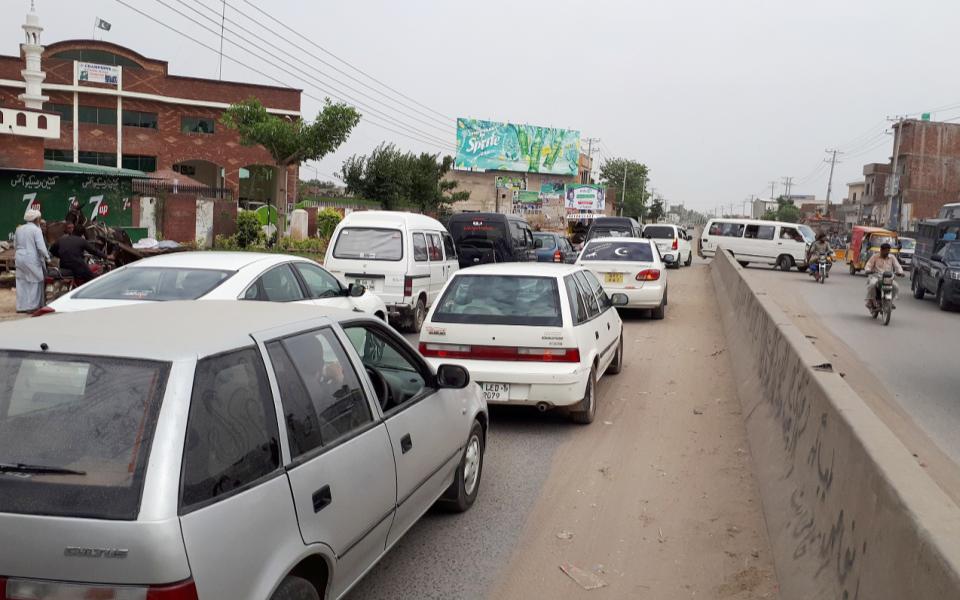 Gujranwala
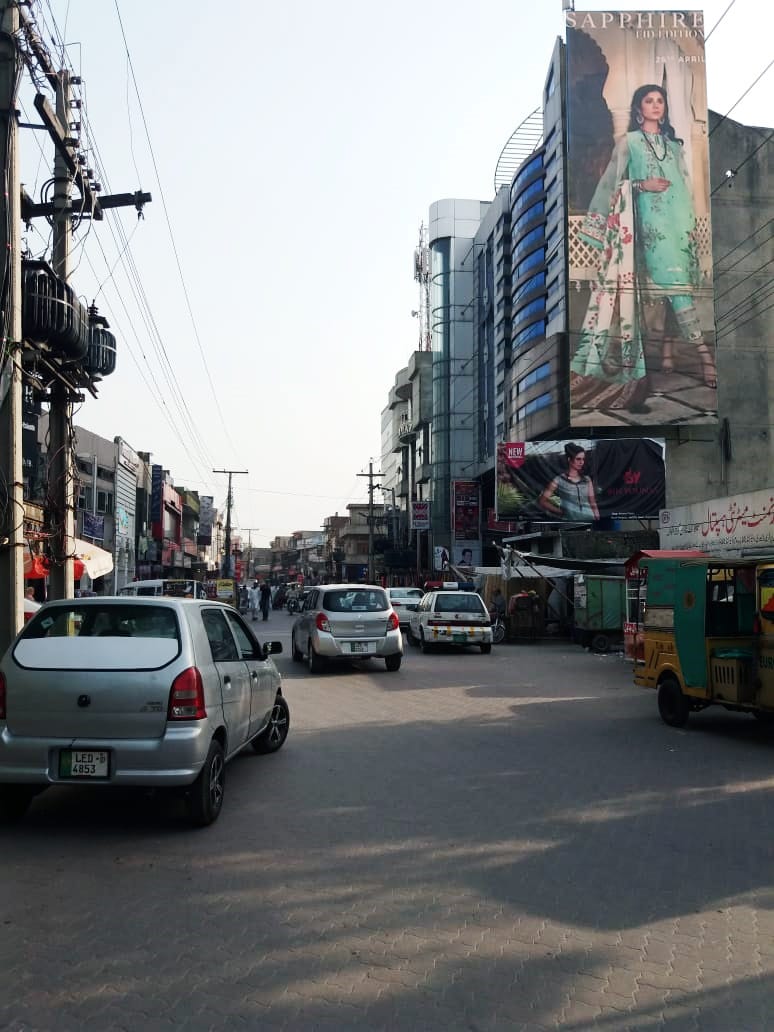 Gujranwala
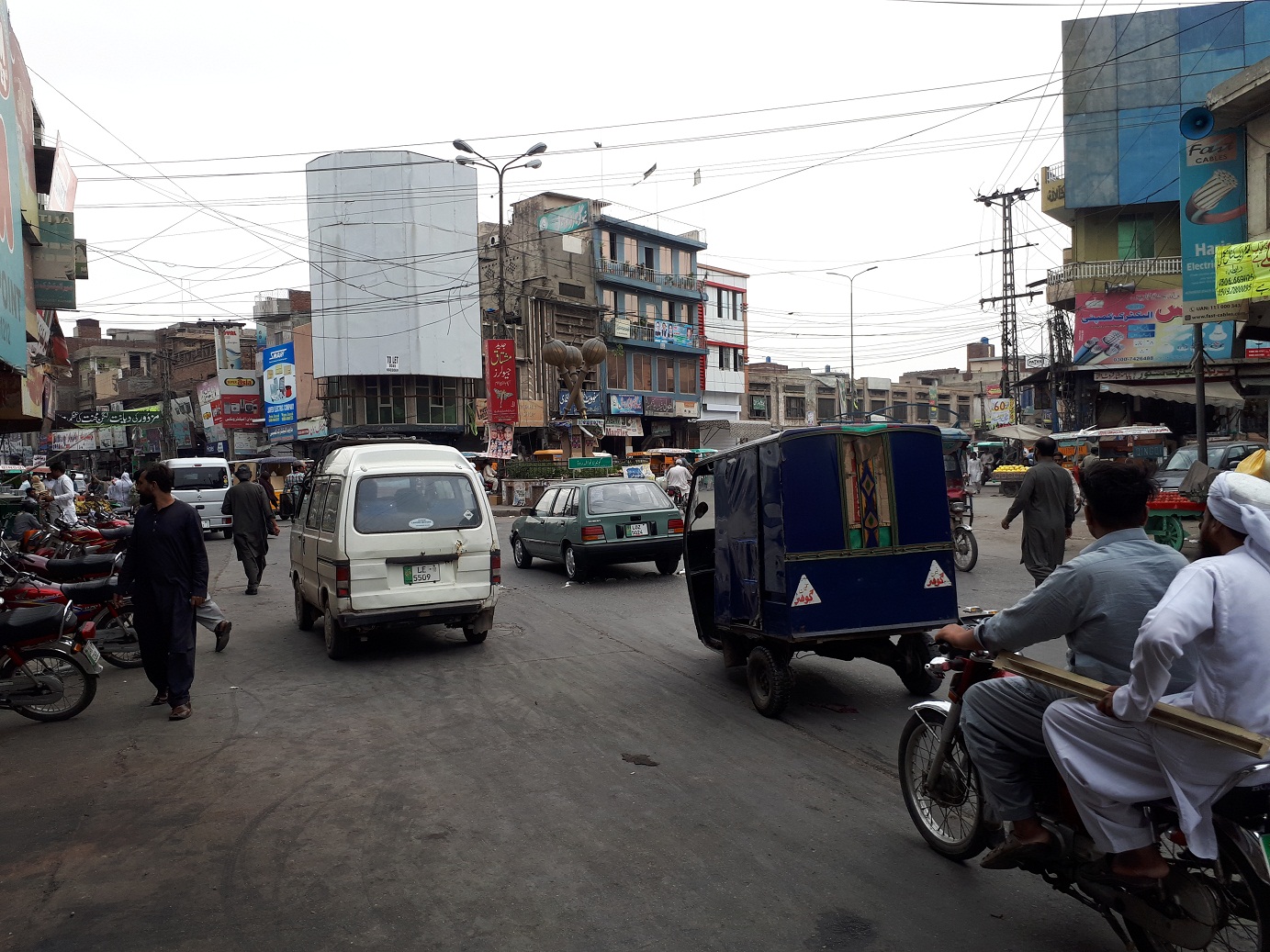 Gujranwala
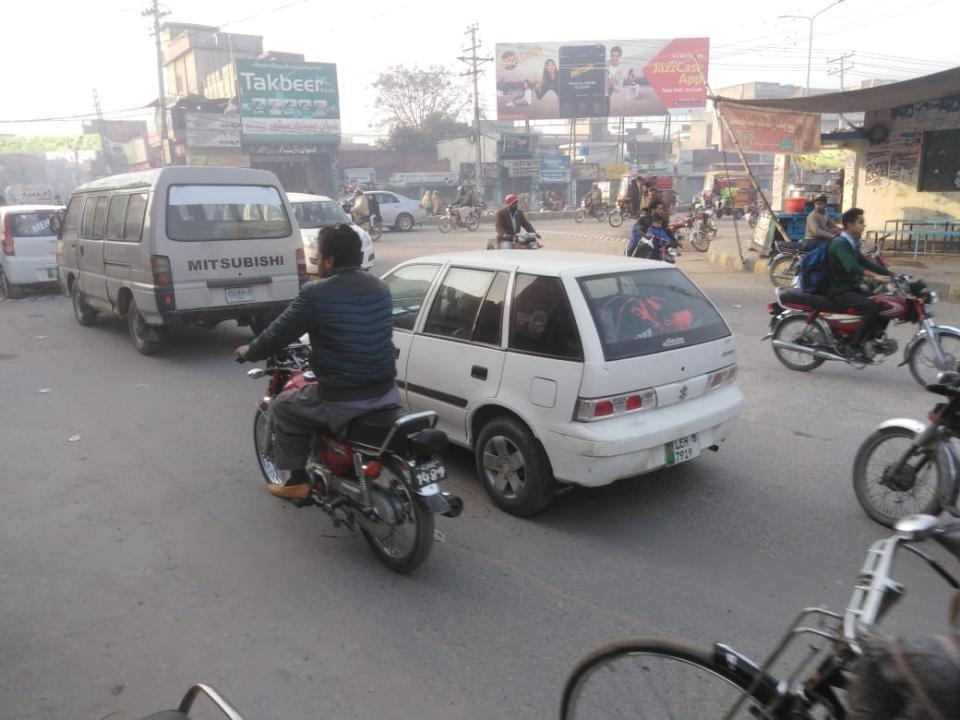 Gujranwala
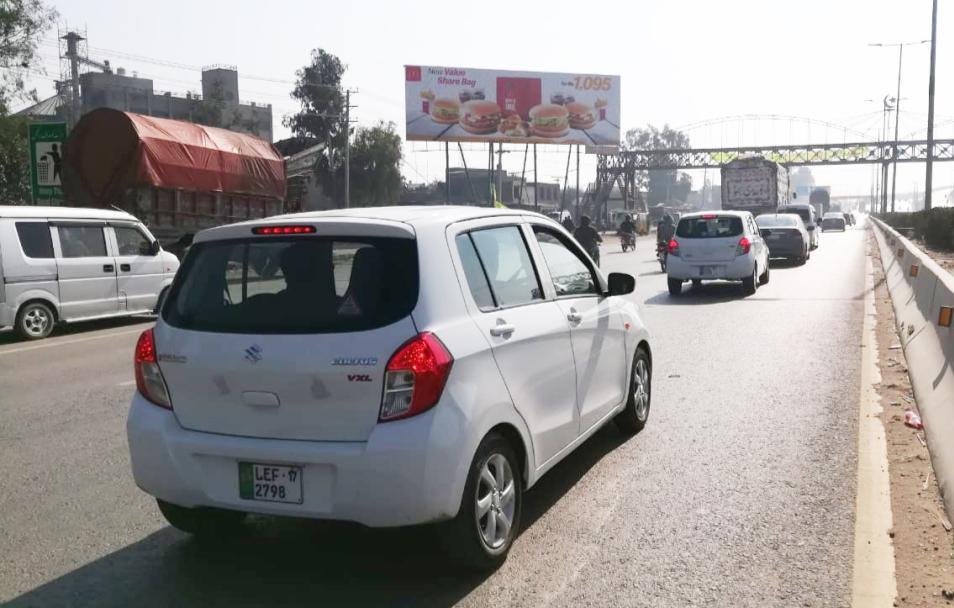 Gujranwala
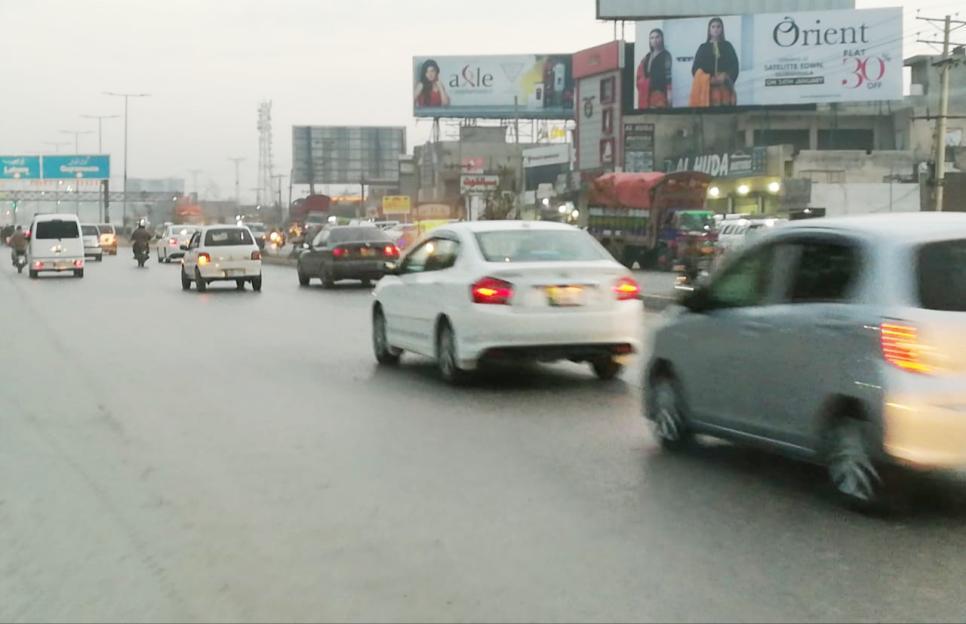 Gujranwala
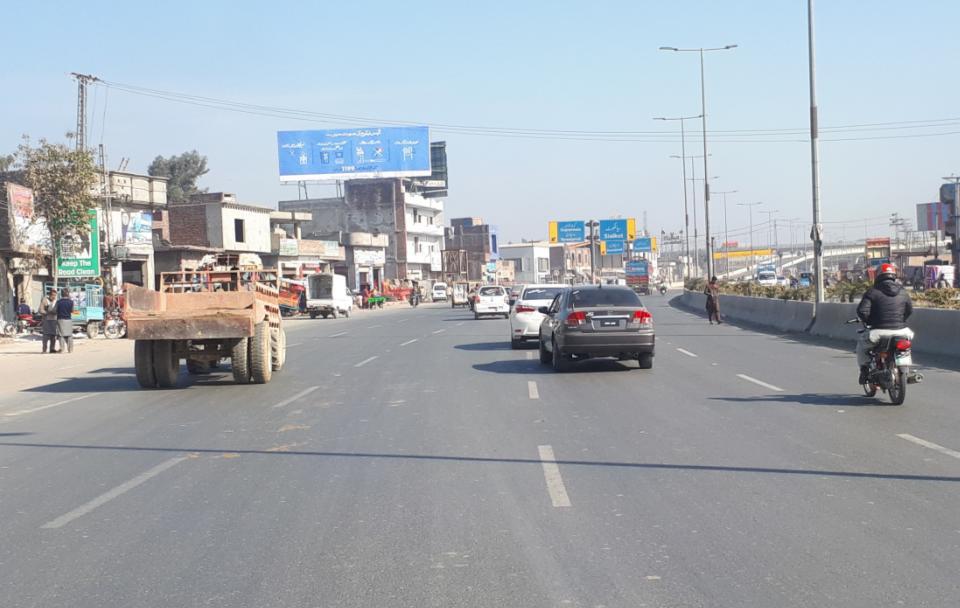 Gujranwala
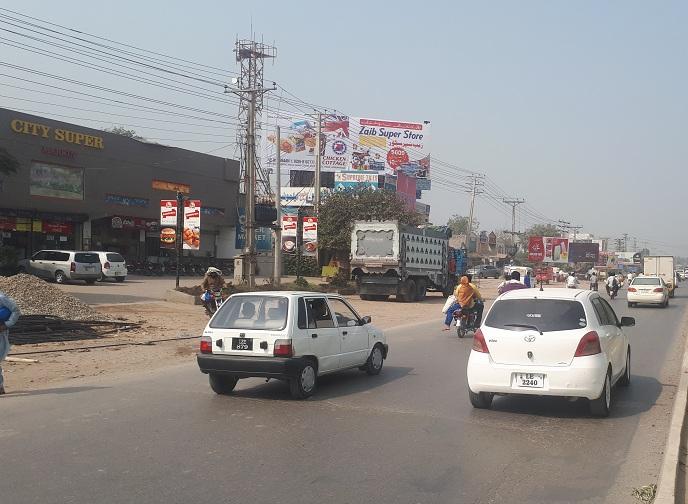 Gujranwala
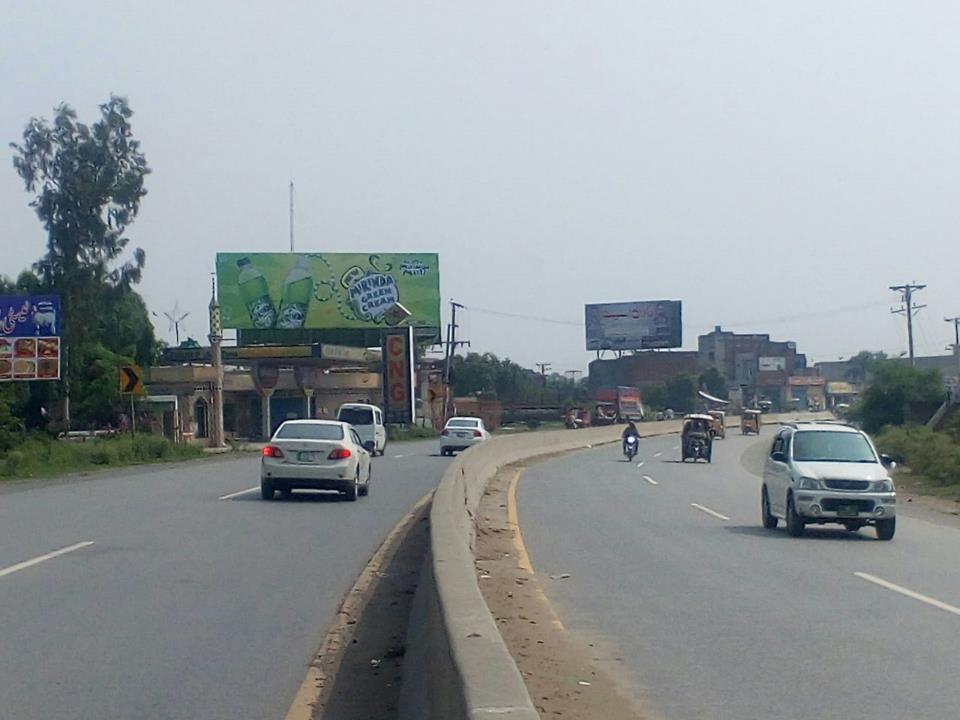 Gujranwala
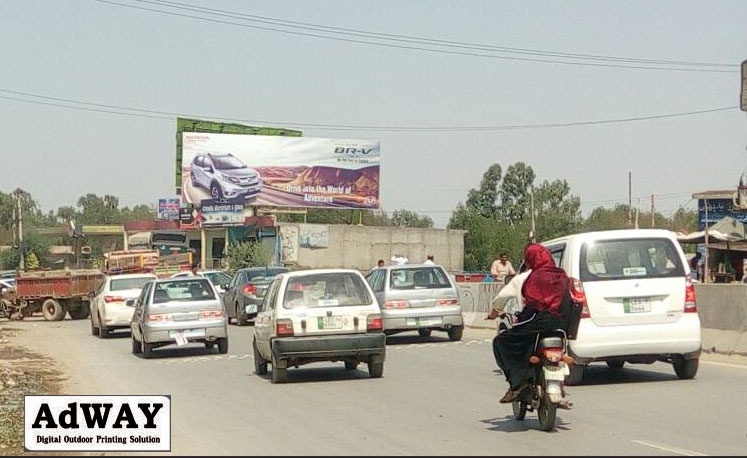 Gujranwala
Hafizabad
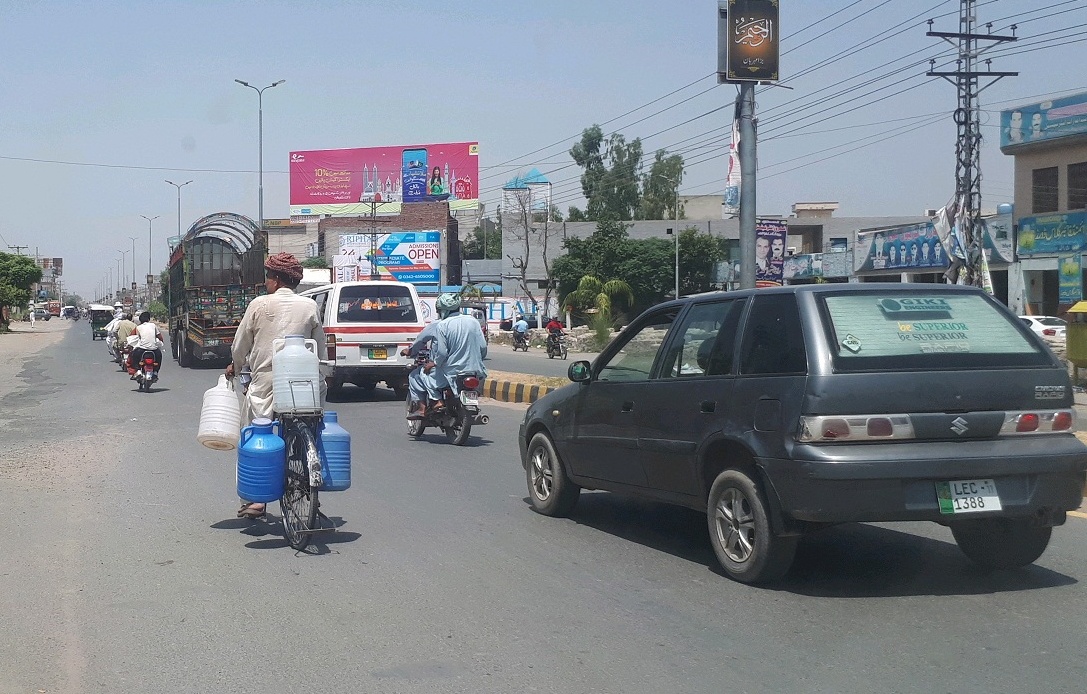 Hafizabad
Wazirabad
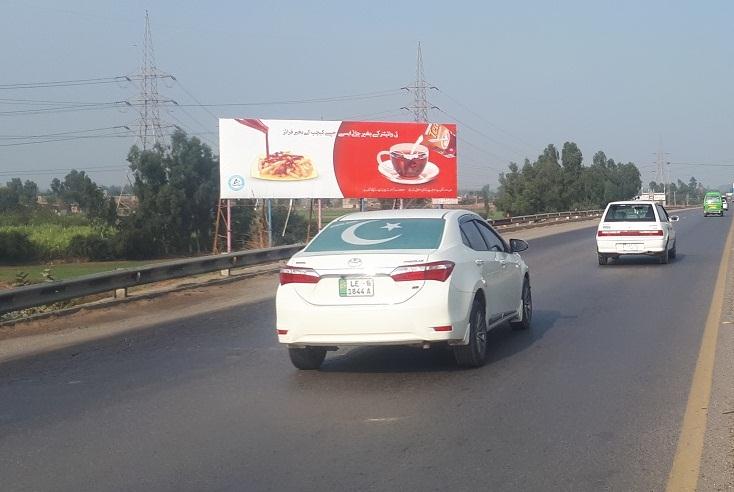 Wazirabad
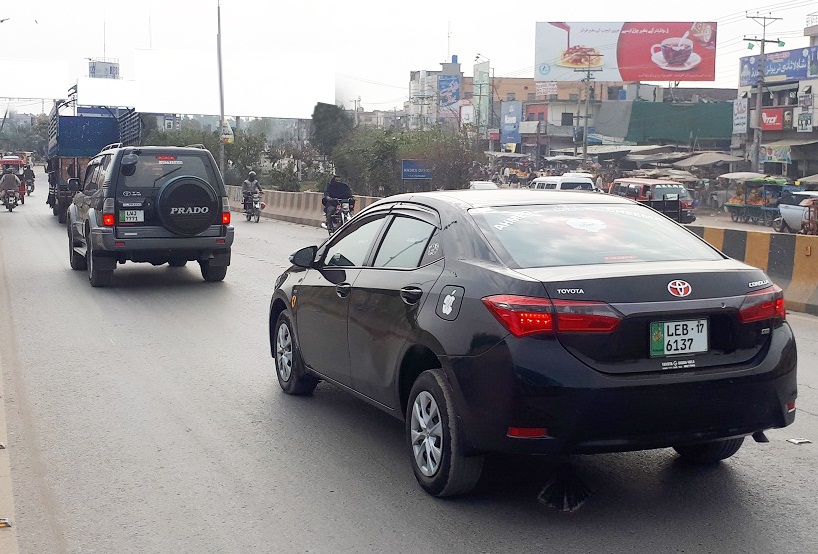 Wazirabad
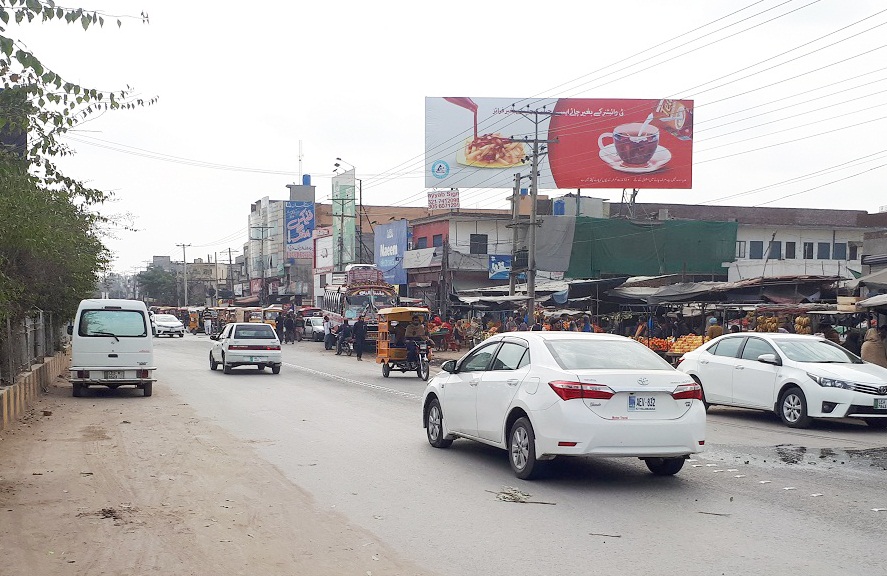 Wazirabad
Mandi Bahauddin
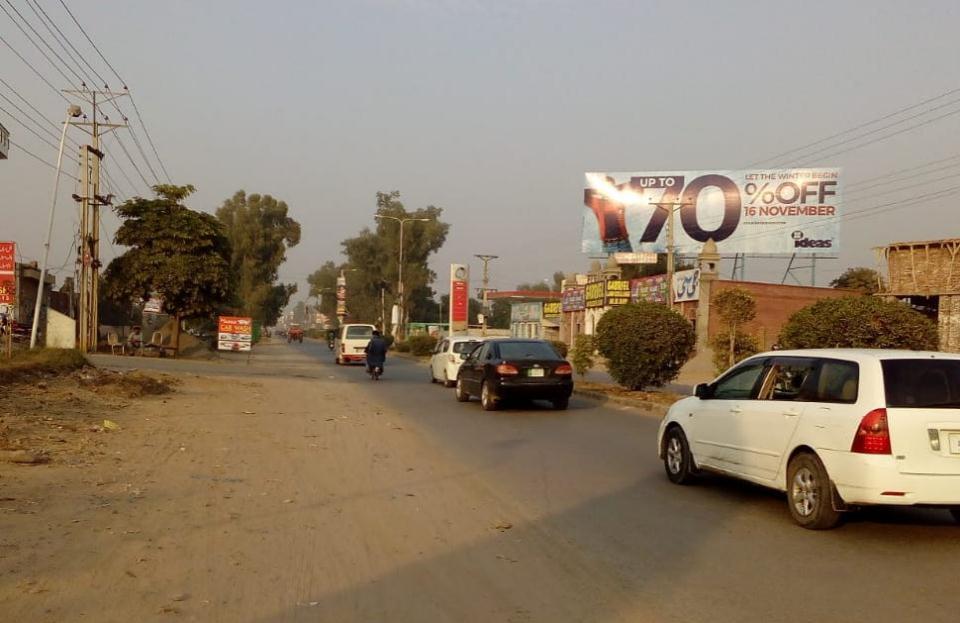 Mandi Bahauddin
Gujrat
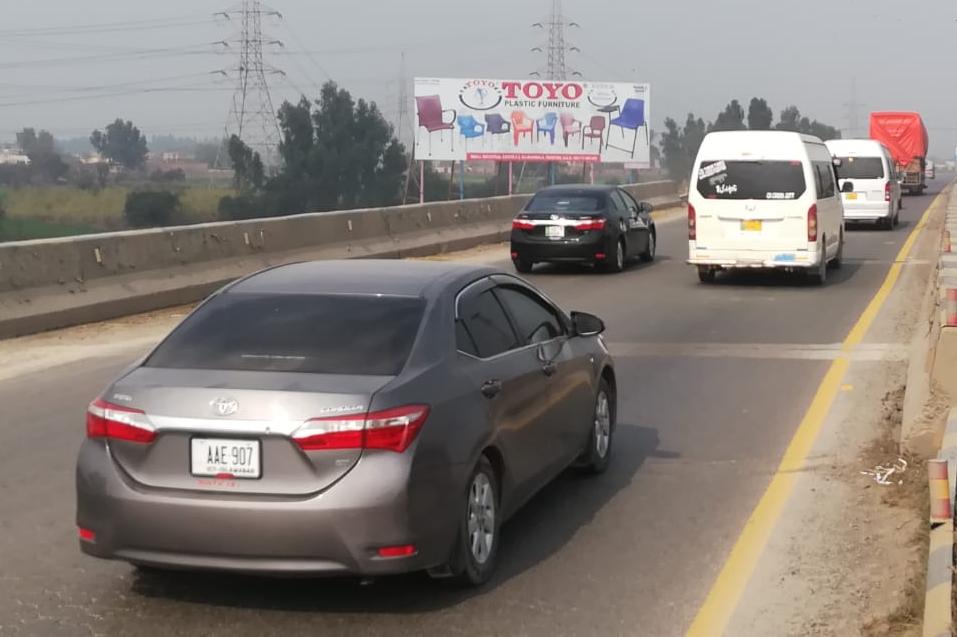 Gujrat
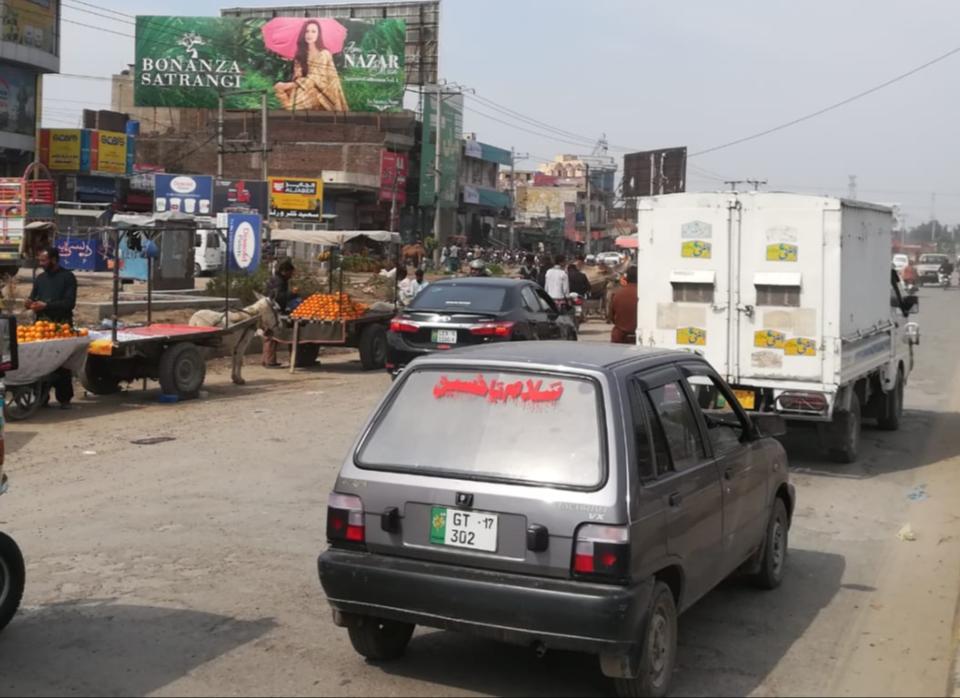 Gujrat
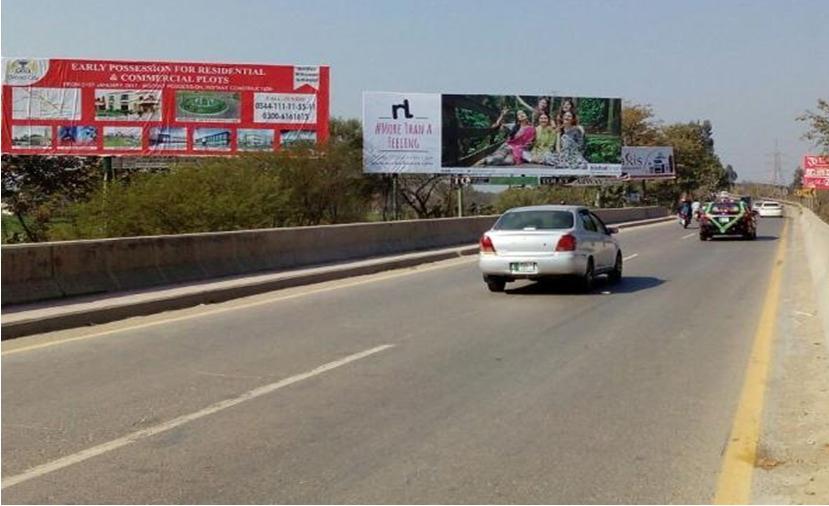 Gujrat
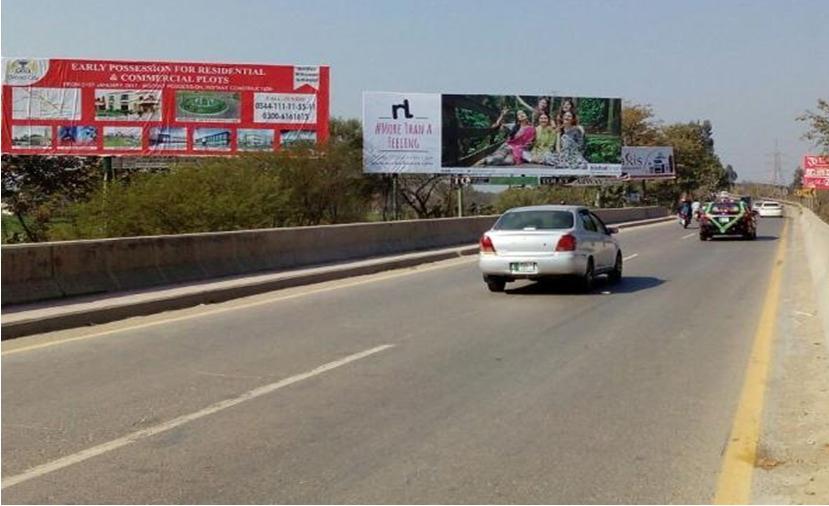 Gujrat
Sialkot
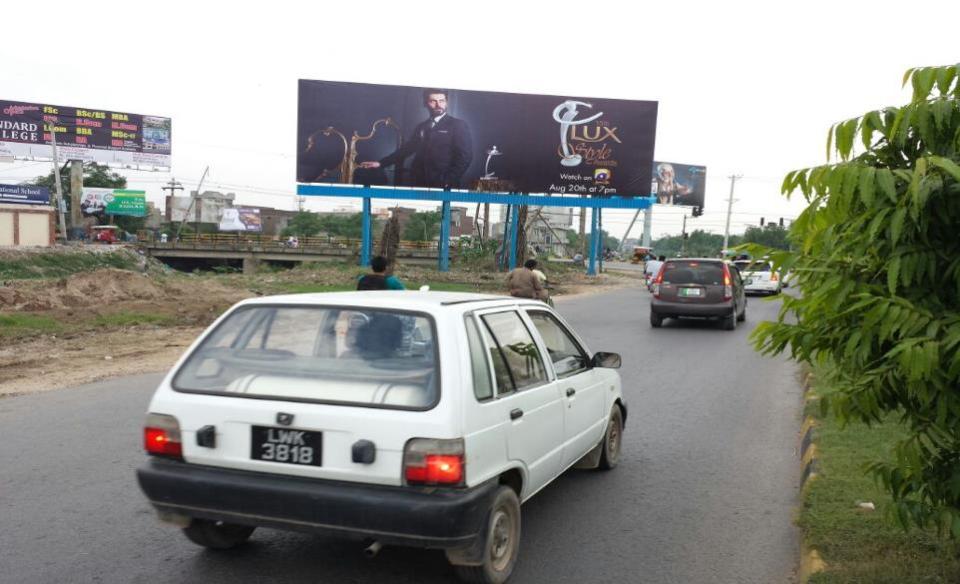 Sialkot
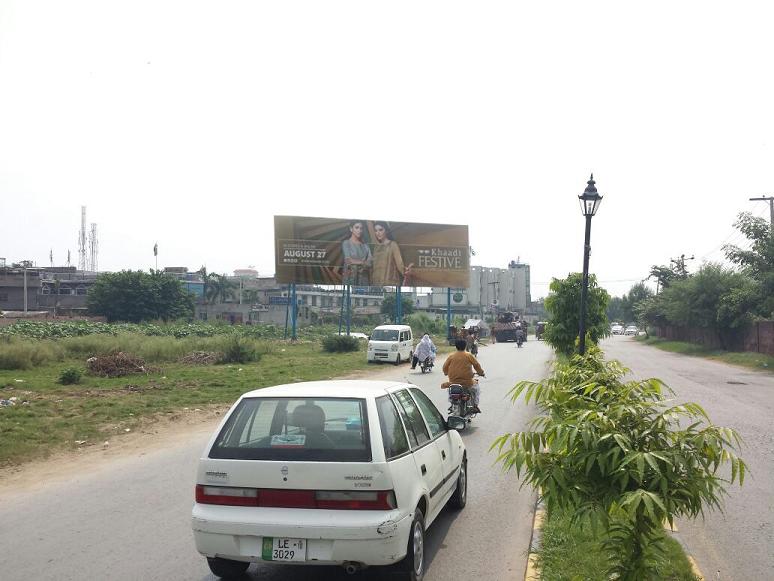 Sialkot
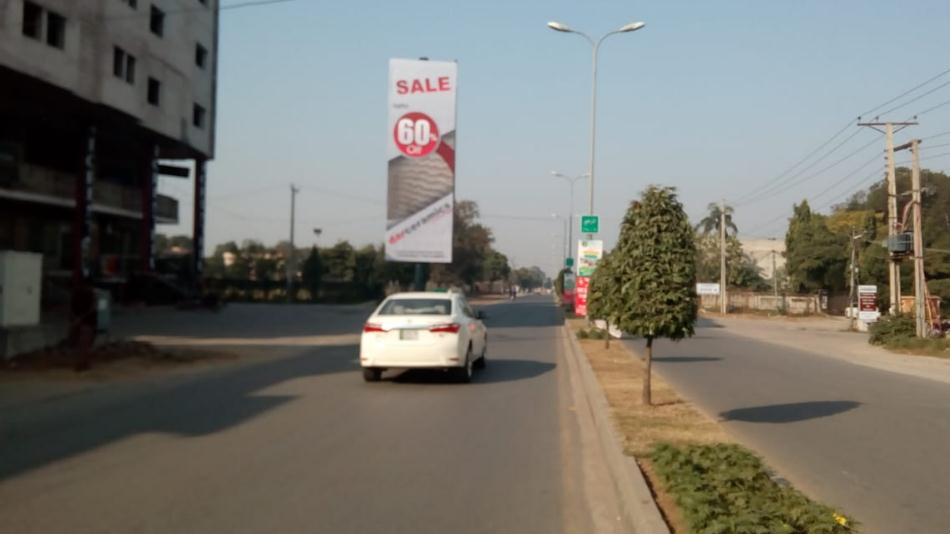 Sialkot
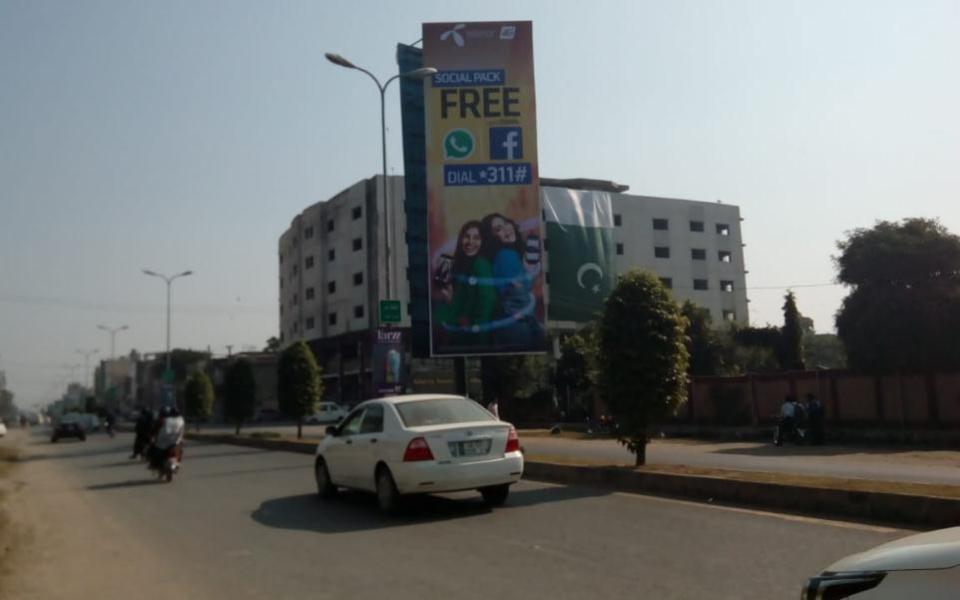 Sialkot
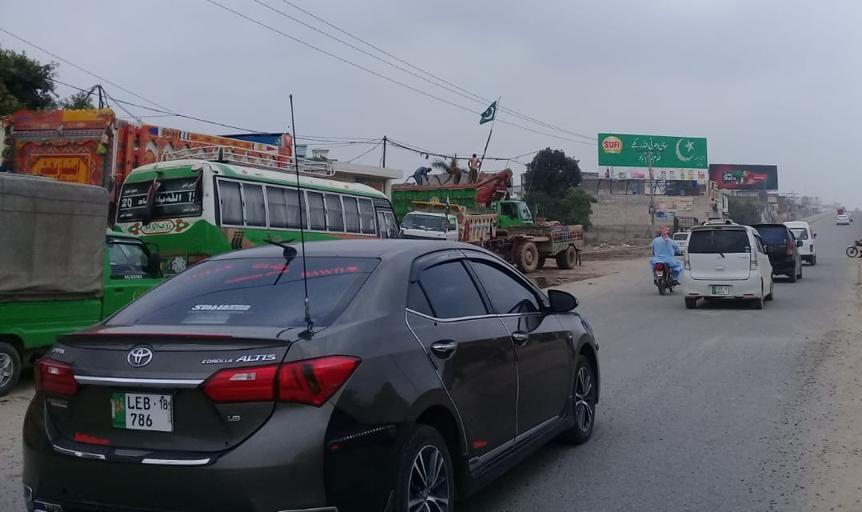 Sialkot
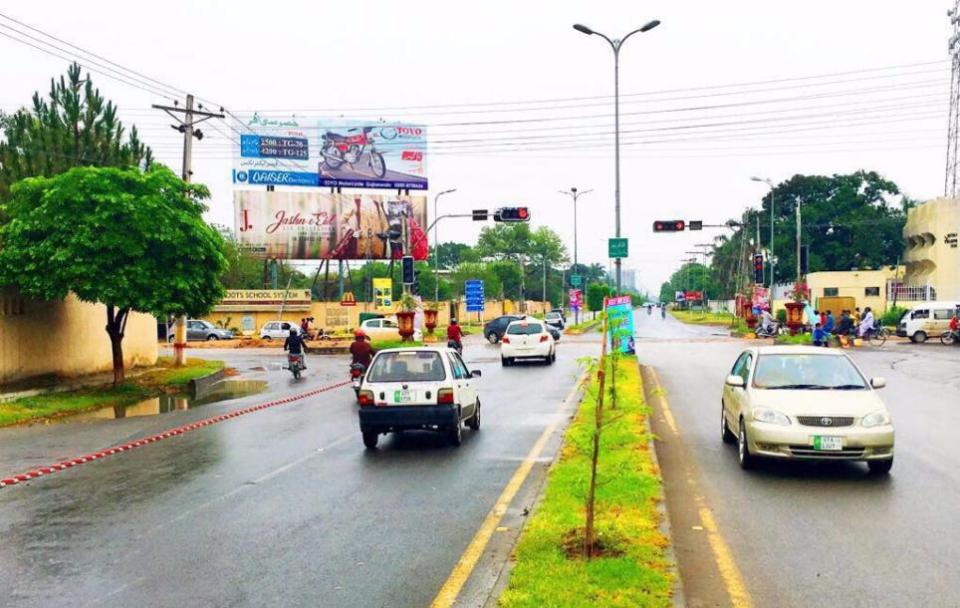 Sialkot
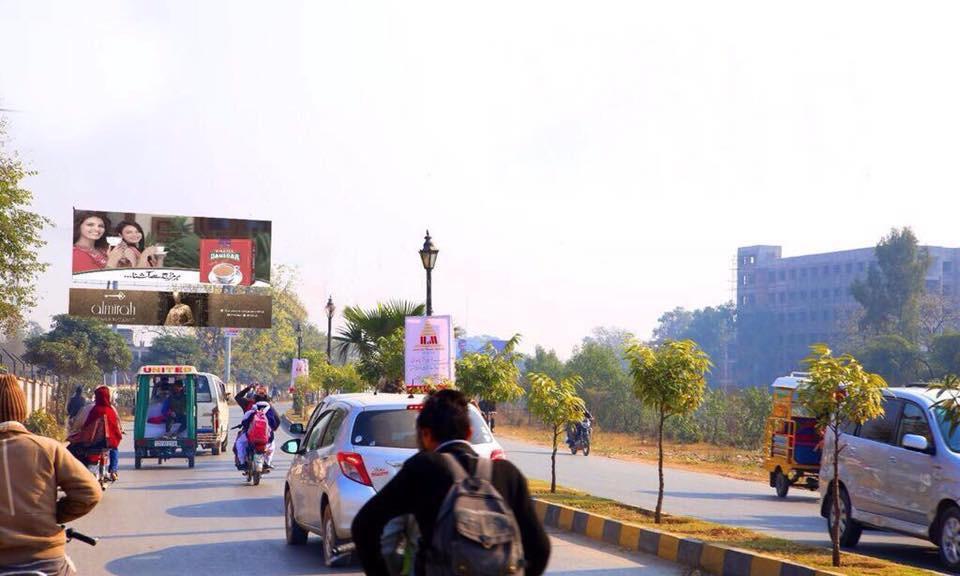 Sialkot
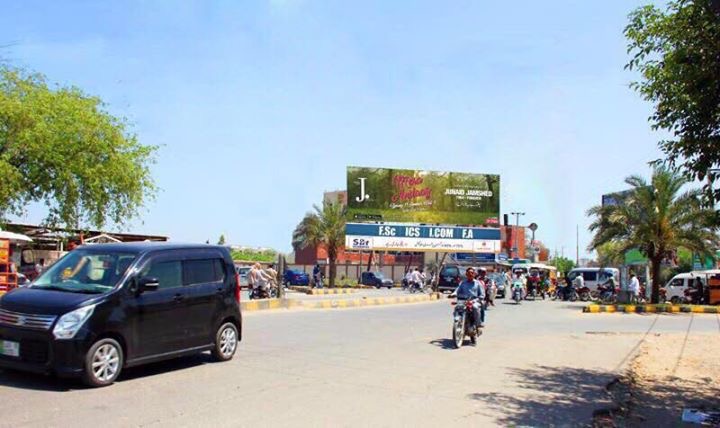 Sialkot
Jehlam
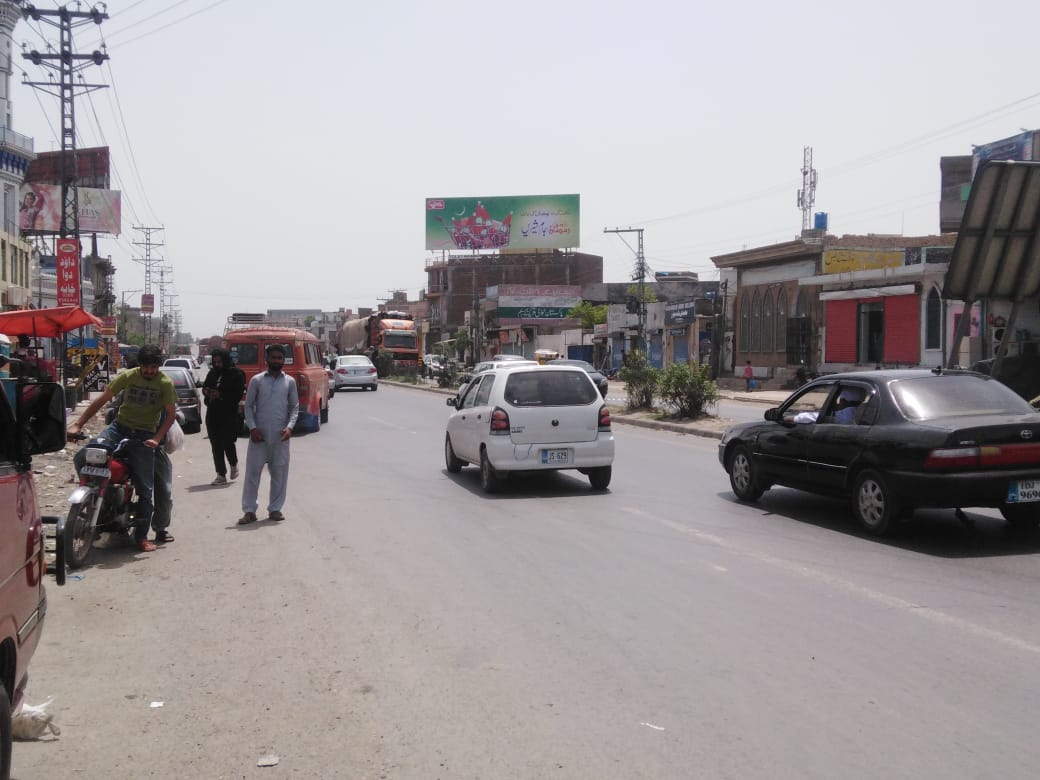 Jehlam
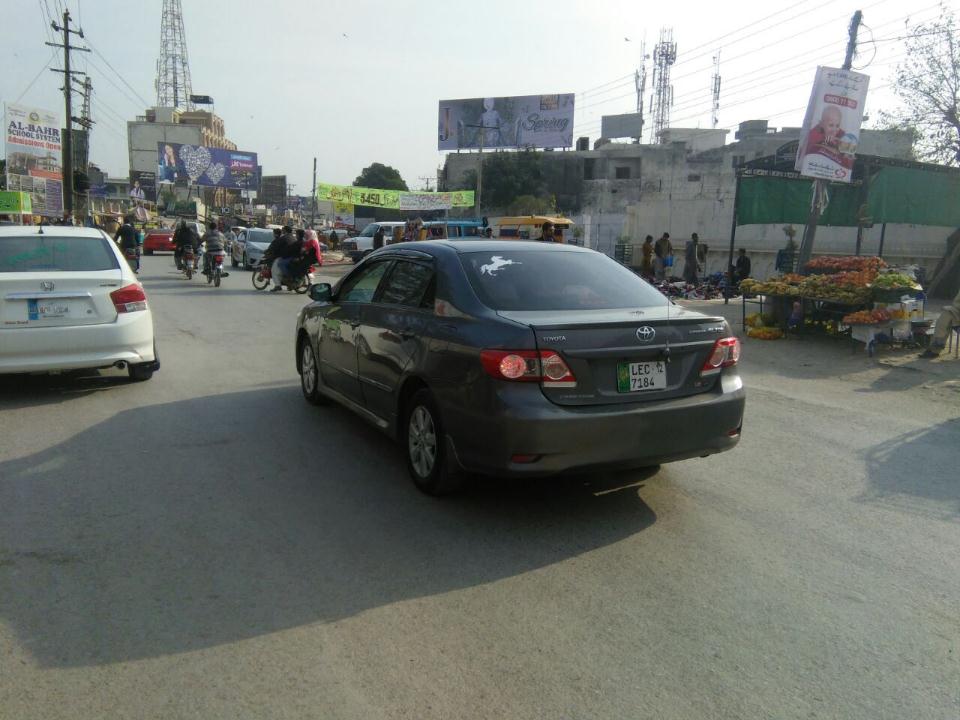 Jehlam
Ad Solution
TERMS & CONDITIONS
First time skin installation and removing is free.
 Skin printing charges are not included in the proposed rates.
 These rates are exclusive of all kinds of taxes.
 If skin is damaged due to weather, changing/re-printing charges will be borne by  the                                                          client.
 The payment will be made 50% in advance and the remaining balance will be payable through 15 days post dated cheque, from the day, the display starts.
 Before locking the sites please inform us within 1-3 working days.